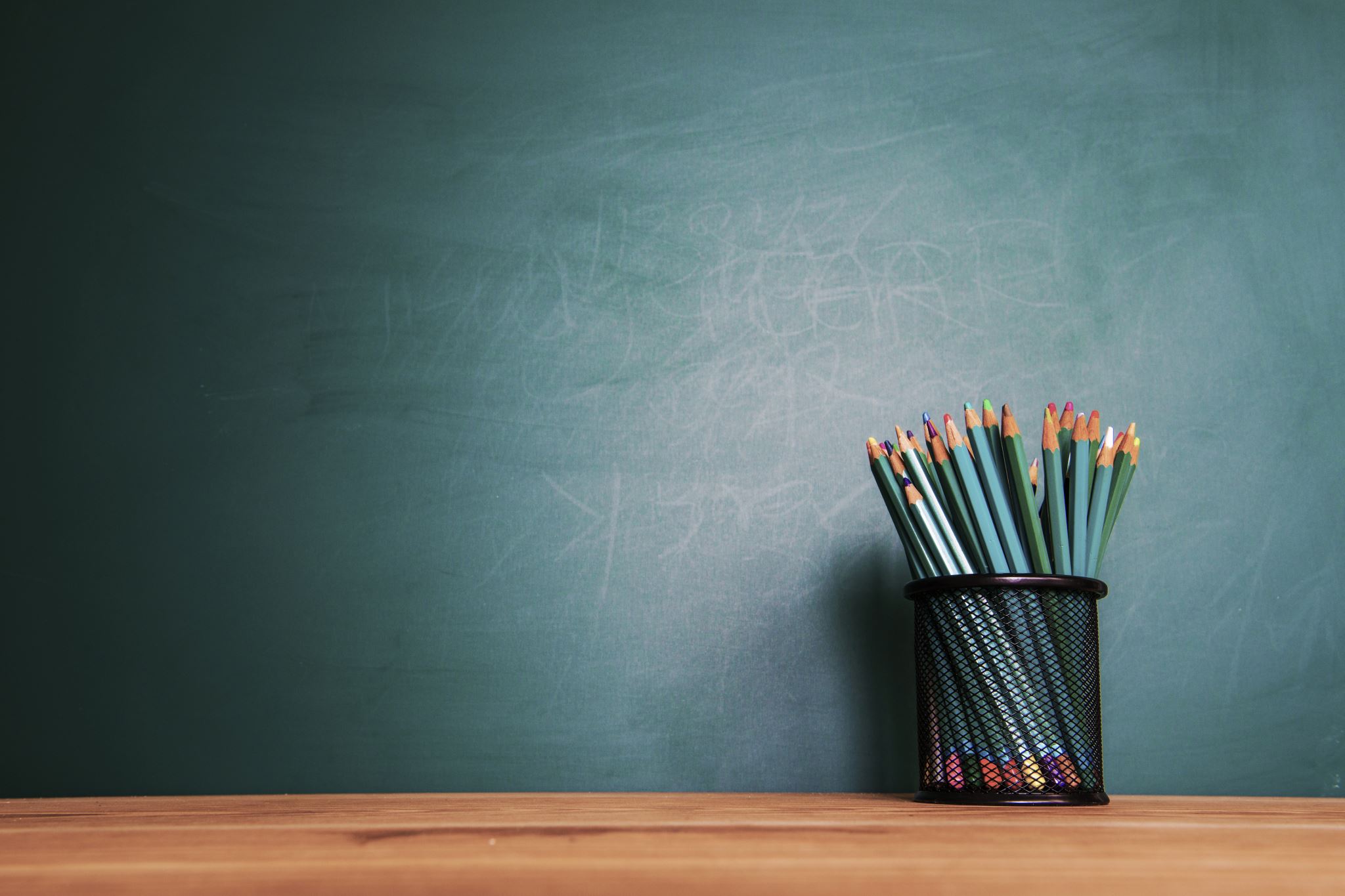 DANIEL VADO
2ºCICLO EI
1.- Es obligatorio realizar las tres primeras actividades

2.-  Debes leer atentamente cada actividad para comprender lo que se debe hacer

3.- Se hará un repostaje entre medias


4.- ¡Disfruta del proceso!
IINSTRUCCIONES PARA REALIZAR TU ESPACIO DE ACTIVIDADES DE ESTIMULACIÓN DEL LENGUAJE